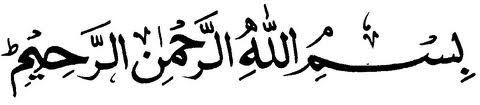 Female Perineum and External Genitalia
Dr. Zeenat Zaidi & Dr. Saeed Vohra
OBJECTIVES
At the end of the lecture, the student should be able to describe the:
Boundaries of the perineum.
Division of perineum into two triangles.
Boundaries & Contents of anal & urogenital triangles.
Lower part of Anal canal.
Boundaries & contents of Ischiorectal fossa.
Innervation, Blood supply and lymphatic drainage of perineum.
Perineum
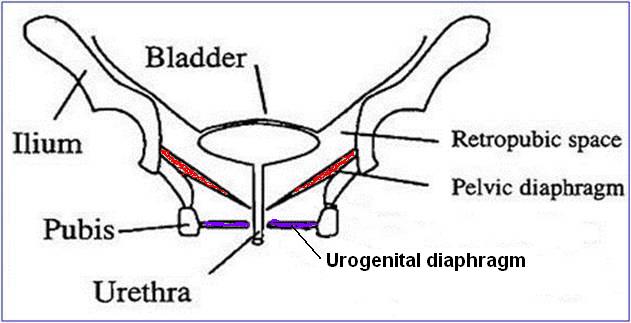 Perineum is the region of the body below the pelvic diaphragm (pelvic floor)
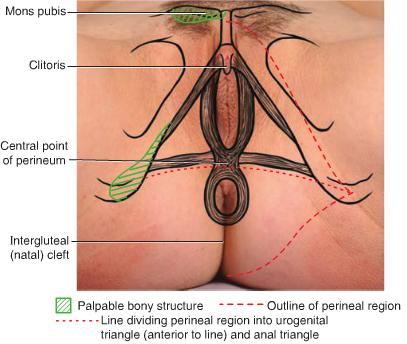 Examined from below, it is a diamond shaped area lying between the thighs
Boundaries
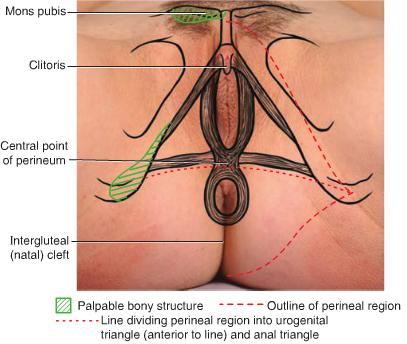 Boundaries: 
Anterior: Mons pubis
Lateral: Medial surfaces  of the thighs
Posterior: Intergluteal folds

Its bony boundaries are:
Anterior: Symphysis pubis.
Posterior: Coccyx.
Lateral: Ischiopubic rami, ischial tuberosities & sacrotuberous ligament.
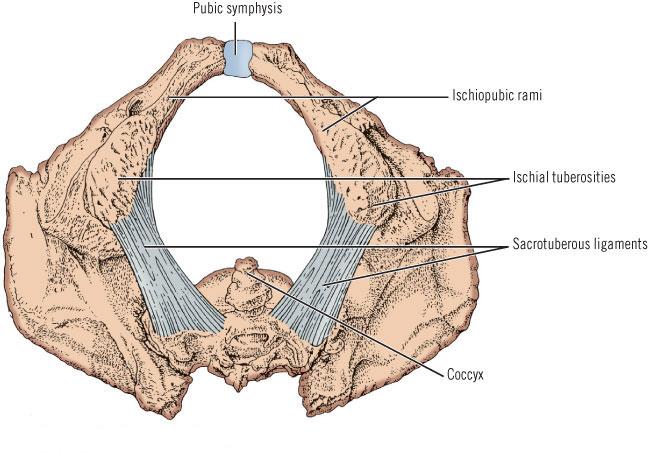 Contents
Lower ends of urethra, vagina & anal canal
External genitalia
Perineal body & Anococcygeal body
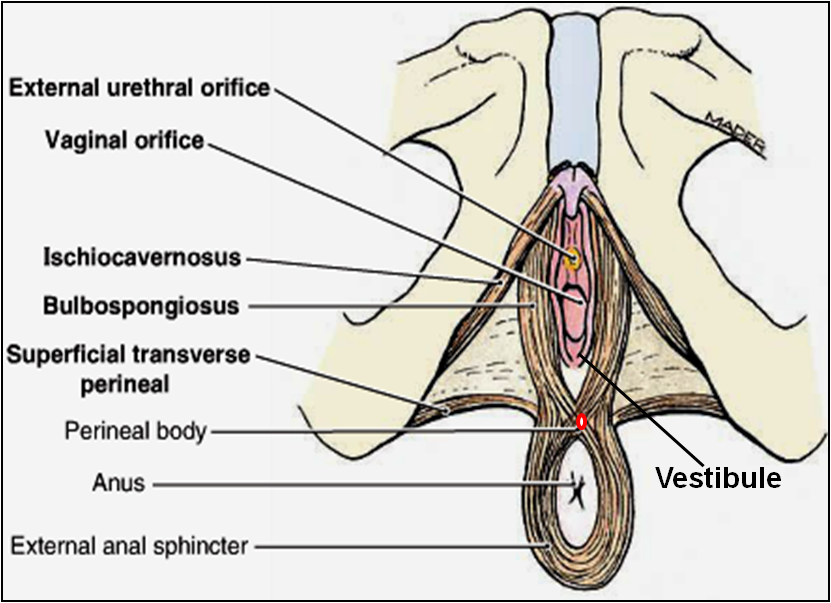 Perineal Body
Perineal body is an irregular mass of variable size and consistency, located at midpoint of the line between the ischial tuberosities
Lies in the subcutaneous tissue, posterior to vestibule and anterior to the anal canal & anus
Forms the central point of the perineum  & blends anteriorly with the perineal membrane
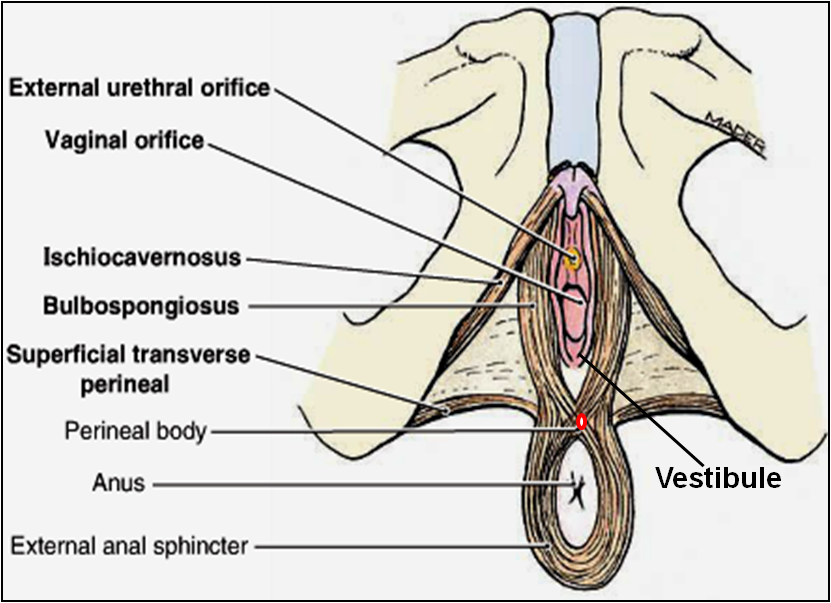 Function:
Gives attachment to perineal muscles
Plays an important role in visceral support especially in female
Anococcygeal Body
The anococcygeal body is a complex musculotendinous structure
Situated between the anterior aspect of the coccyx and the posterior wall of the anorectal canal
Receives insertion of fibers of levator ani muscle
Division
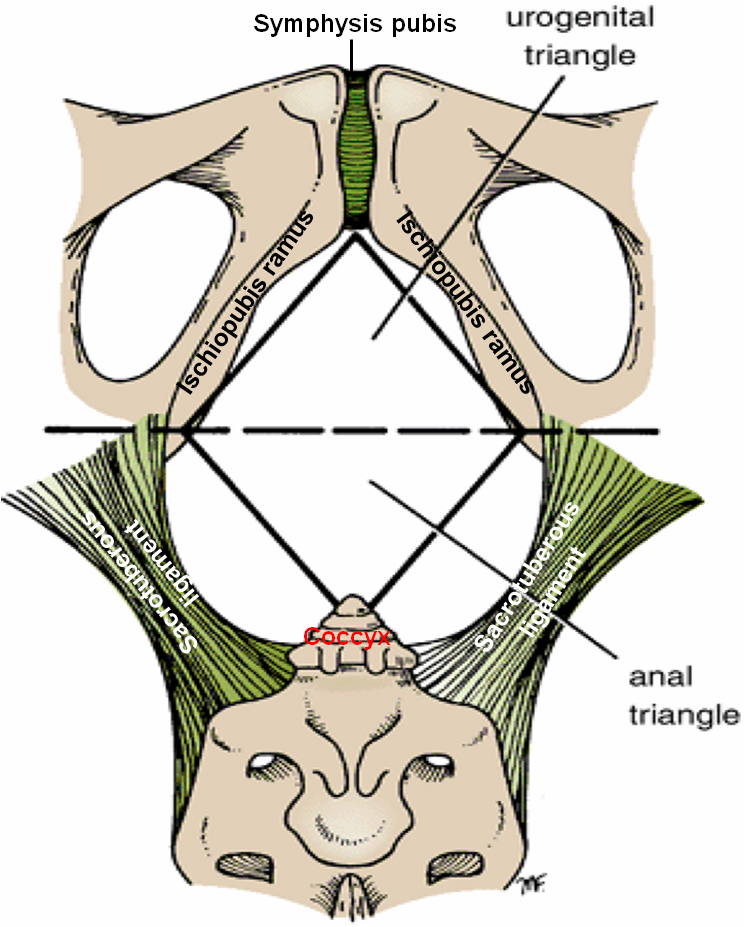 An imaginary line passing through two ischial tuberosities, divides the perineum into:
Urogenital triangle anteriorly.
Anal triangle posteriorly.
Urogenital Triangle
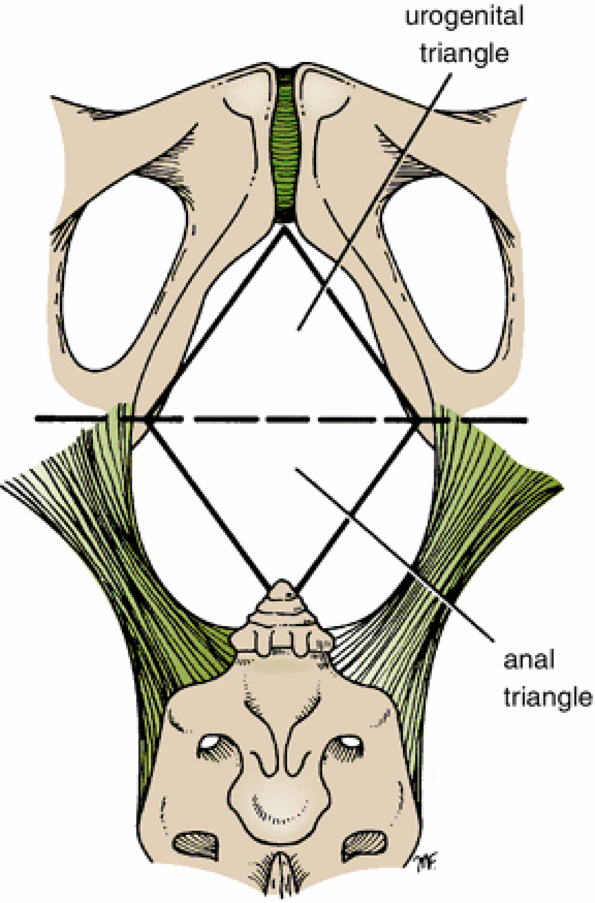 Boundaries :
Anteriorly : Symphysis pubis
Posteriorly : Transverse line passing through the 2 ischial tuberosities.
Laterally : Ischiopubic rami & ischial tuberosities.
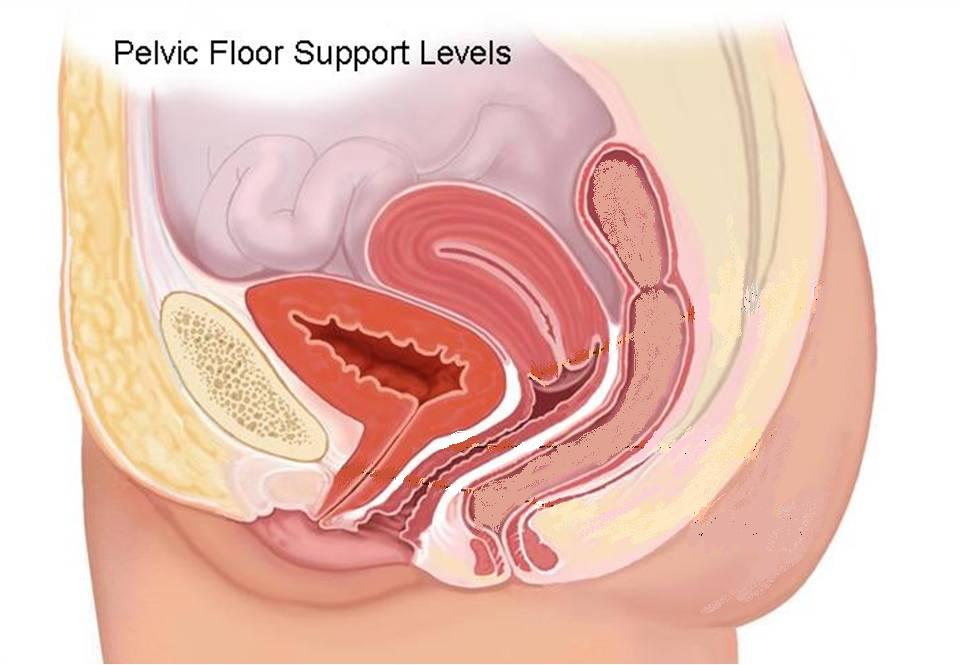 Contents : 
Lower part of urethra & vagina.
External genitalia (vulva).
Urethra
Vagina
Vulva
Female External Genitalia (Vulva)
Mons pubis : a collection of fat overlying the pubes.
Labia majora.
Labia minora.
Clitoris.
Vestibule of vagina: The interval between the two labia minora. 
Vagina & urethra open into the vestibule through urethral orifice anteriorly and vaginal orifice posteriorly.
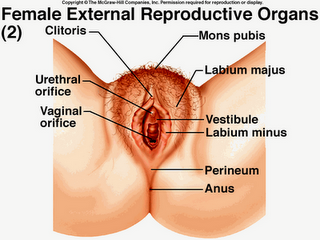 Fascia of Urogenital Triangle (Perineal Fascia)
The perineal fascia is continuous anteriorly  with the fascia of abdomen and consists of superficial and deep layers
Superficial perineal fascia: consists of a: 
Superficial fatty layer (Camper’s fascia) makes up the substance of mons pubis & labia majora and  extends into the anal region
Deep membranous layer (Colles’ fascia ): Does not extend to anal region. Becomes fused with the posterior margin of the perineal membrane
Deep perineal fascia invests the muscles in the superficial perineal pouch
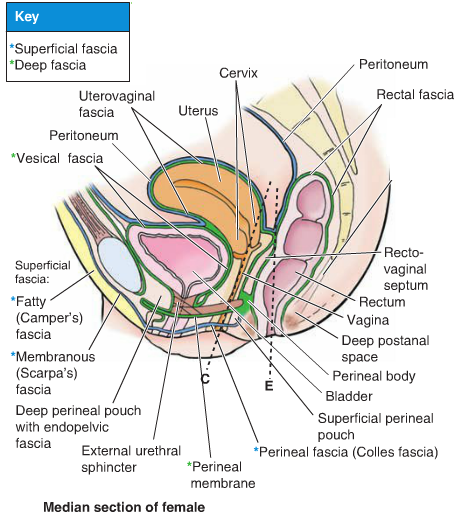 Urogenital Diaphragm
The gap between the two pubic arches is filled up by a triangular musculofascial diaphragm called the urogenital diaphragm.
The urogenital diaphragm is composed of two muscles (sphincter urethrae & deep transverse perineal muscle) enclosed within the superior and inferior layers of fascia of the urogenital diaphragm 
The inferior layer of the fascia is also called the perineal membrane
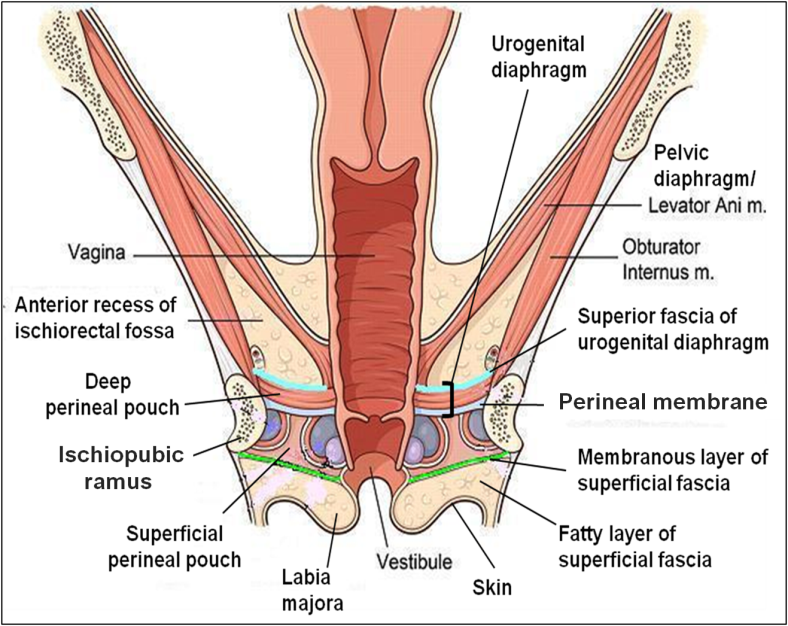 Perineal Pouches
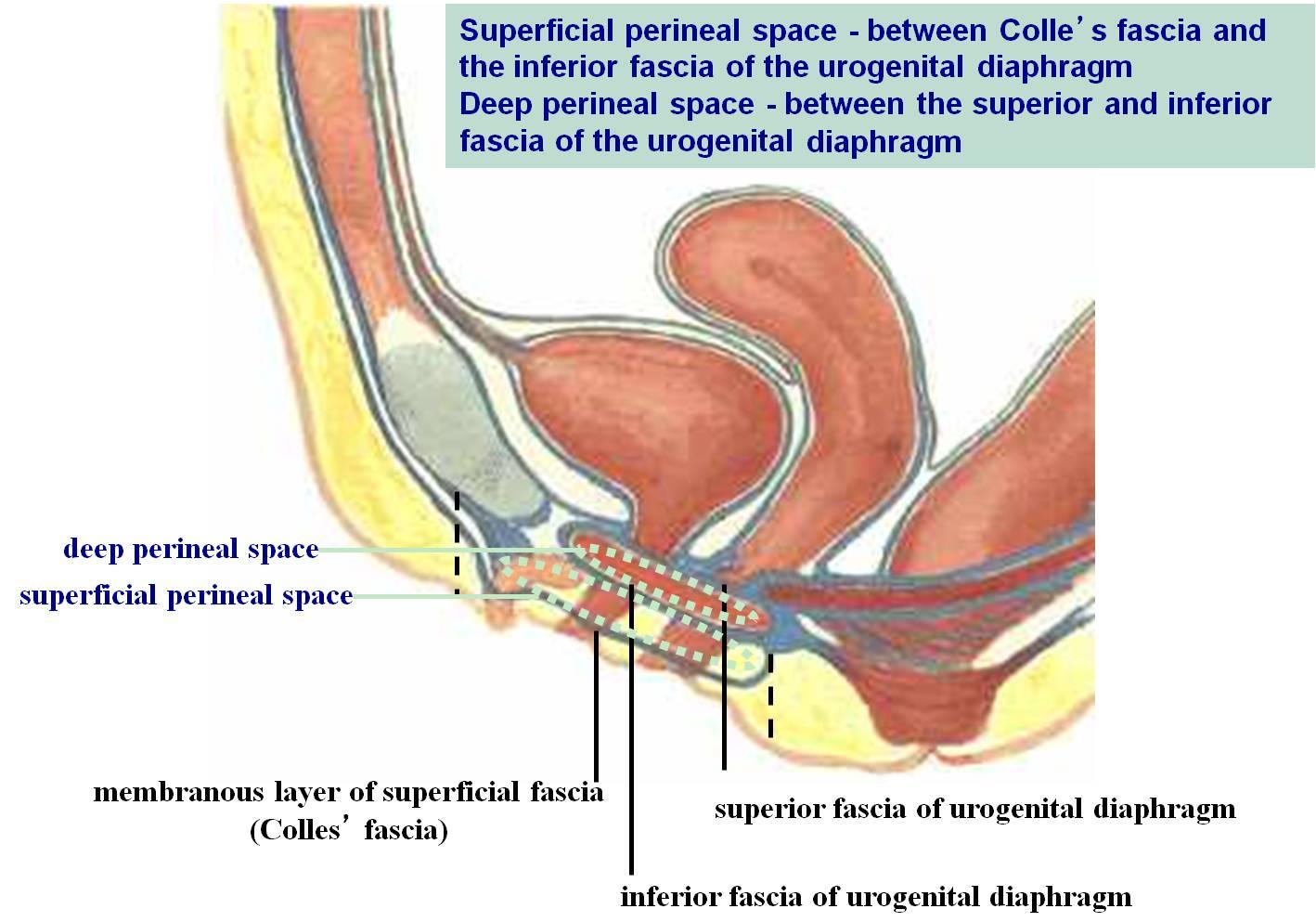 Perineal pouches (superficial & deep) are the two anatomic spaces bounded by fasciae within the urogenital triangle.
Superficial Perineal Pouch
It is the space between the deep membranous layer of superficial fascia and the perineal membrane. 
BOUNDARIES:
Inferiorly: membranous layer of superficial fascia.
Superiorly: perineal membrane.
Laterally: ischiopubic rami
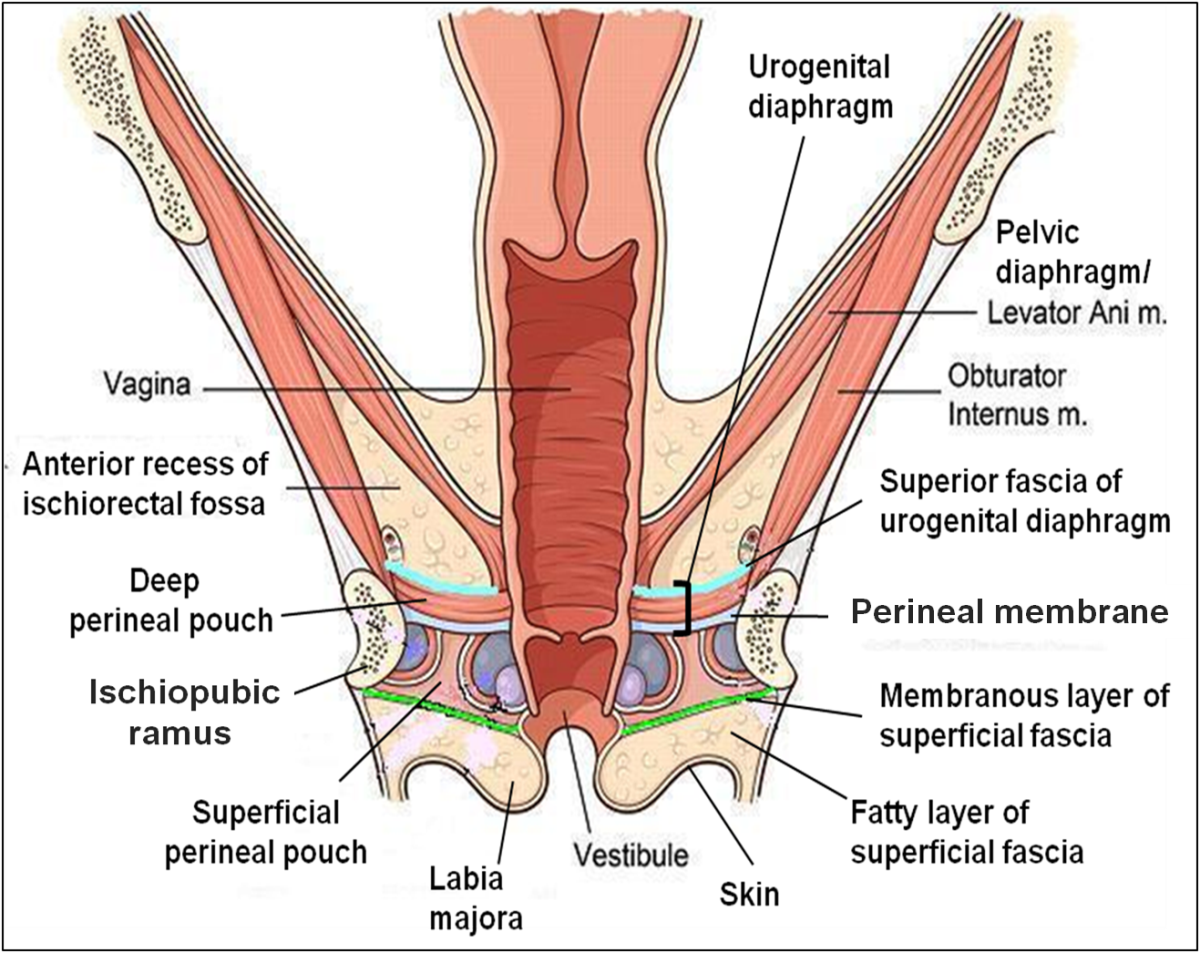 Contents of Superficial Perineal Pouch
Bulbs of vestibule: on each side of vaginal orifice. 
Crura of clitoris. 
Superficial perineal muscles: 
Bulbospongiosus muscle, surrounds orifice of vagina and covers vestibular bulb.
Ischiocavernosus muscle, covers crus of clitoris on each side.
Superficial transverse perineal muscles.
Greater vestibular glands: on each side of vaginal orifice.
Perineal branch of pudendal nerve supplying muscles & skin.
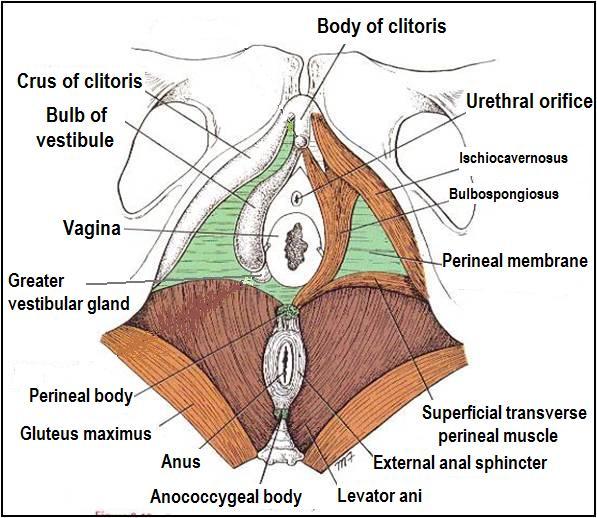 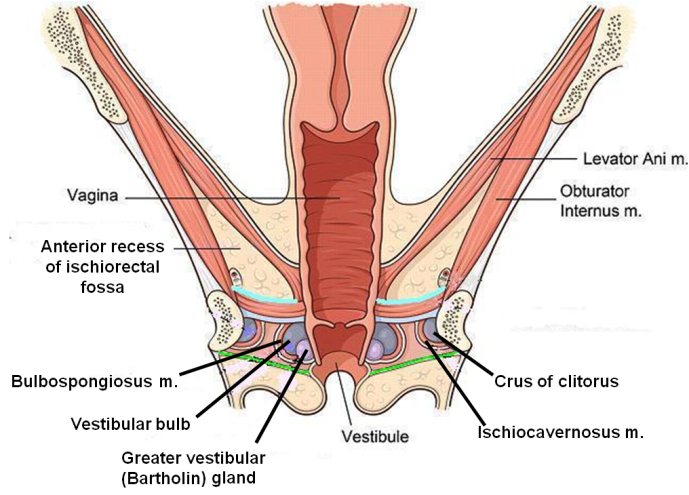 Deep Perineal Pouch
It is a completely closed space deep to the perineal membrane
BOUNDARIES:
Inferiorly: Inferior fascia of the urogenital diaphragm (Perineal membrane)
Superiorly: Superior fascia of the urogenital diaphragm
Laterally: Inferior portion of obturator internus facia
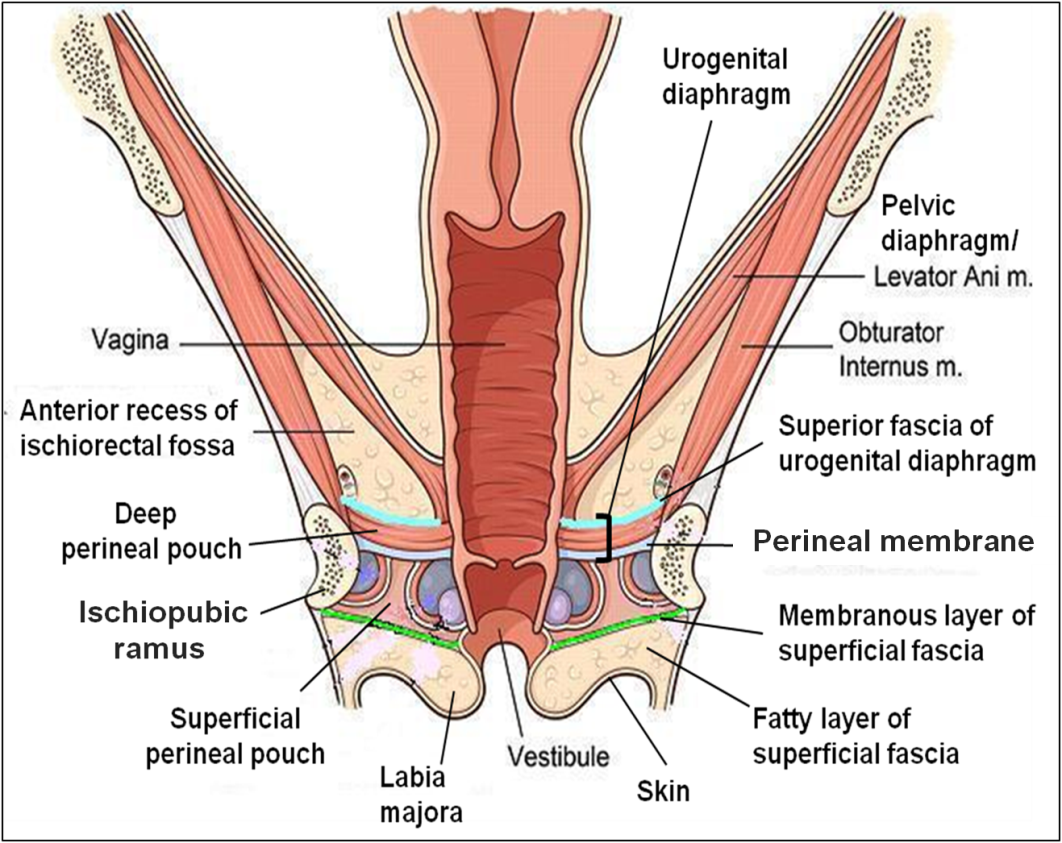 Coronal section of pelvis
Contents of Deep Perineal Pouch
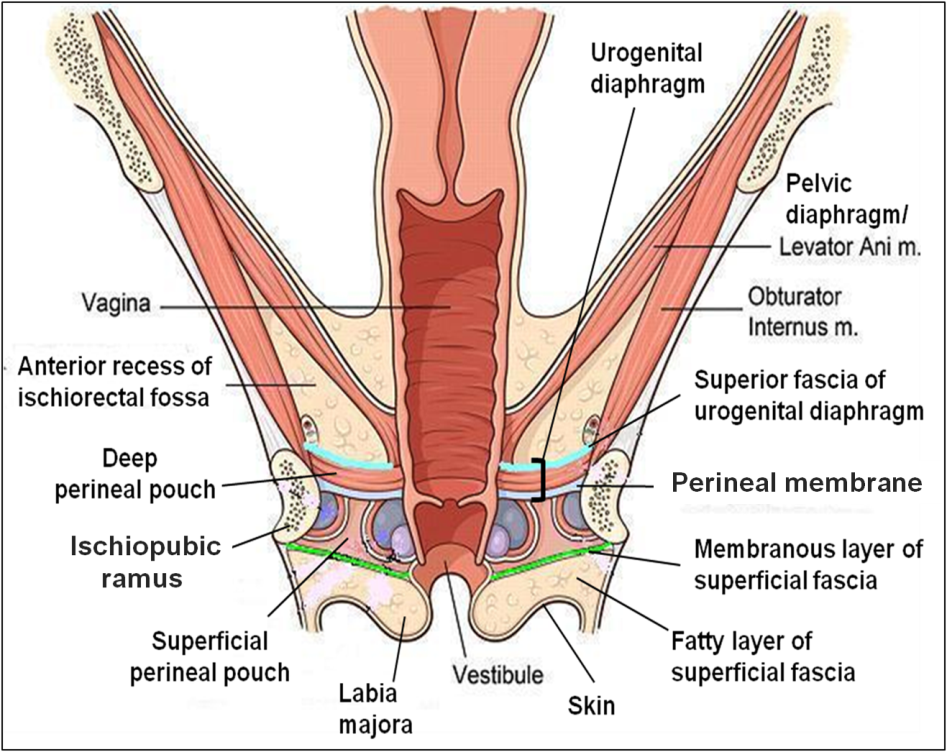 Part of urethra
Part of vagina
Sphincter urethrae muscle, which is  pierced by urethra & vagina.
Deep transverse perineal muscles
Internal pudendal vessels
Dosal nerve of clitoris
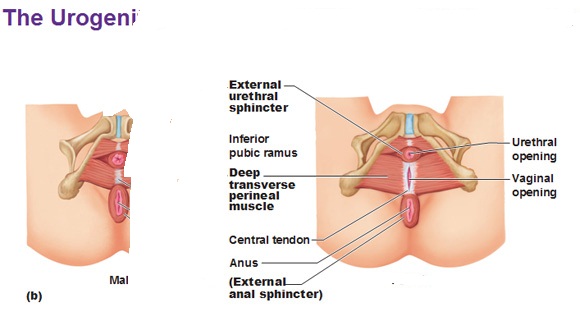 Vagina
The vagina is a muscular canal that leads from the uterus to the external orifice of the genital canal 
It measures about 3 in. (8 cm) long.
It serves as the excretory duct for the menstrual flow & forms part of the birth canal. 
The vaginal orifice in a virgin possesses a thin mucosal fold, called the hymen, which is perforated at its center.
Arteries:
Vaginal artery, a branch of the internal iliac artery
Vaginal branch of the uterine artery
Veins: drain into the internal iliac veins
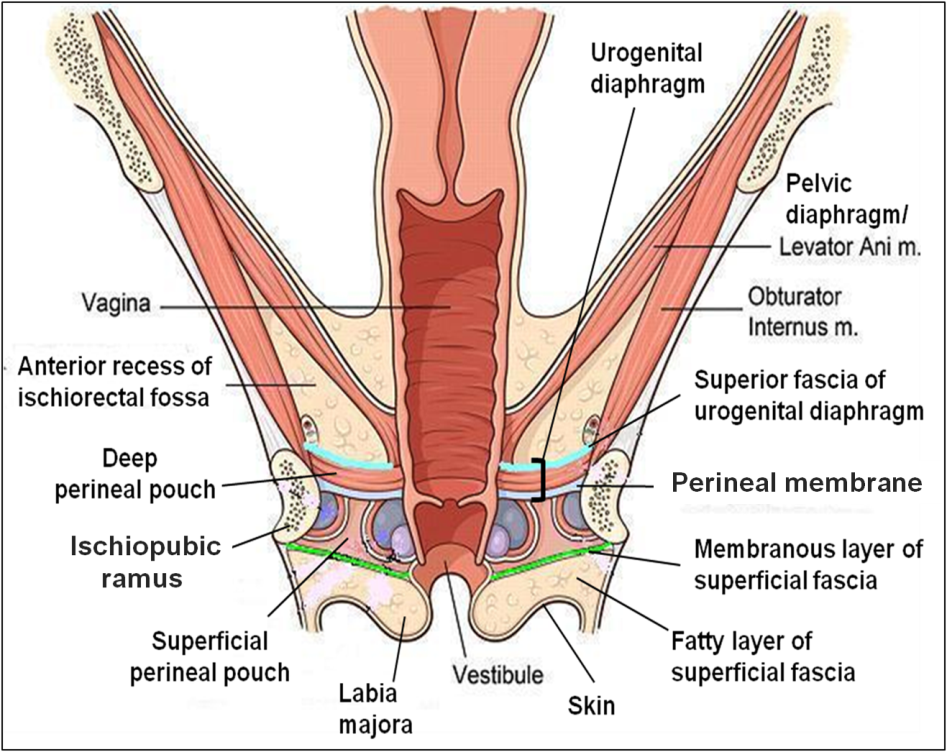 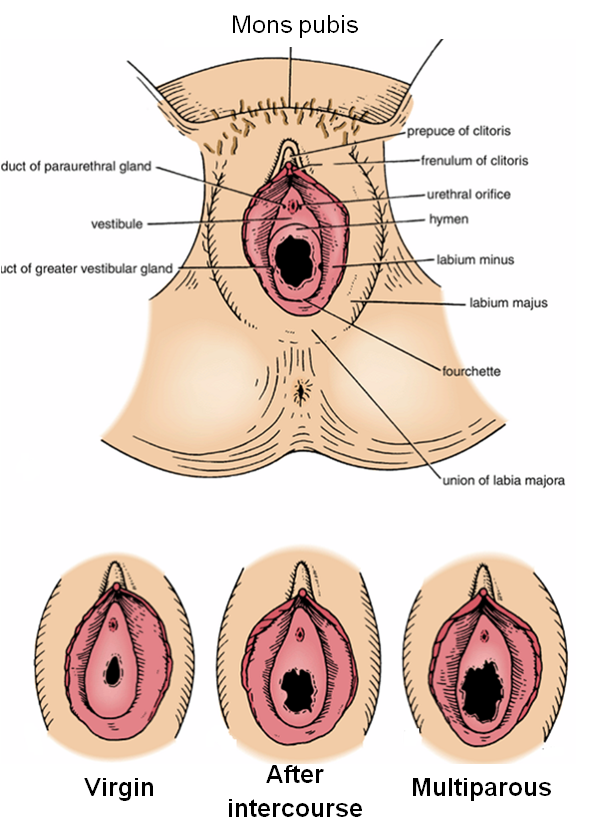 Anal Triangle
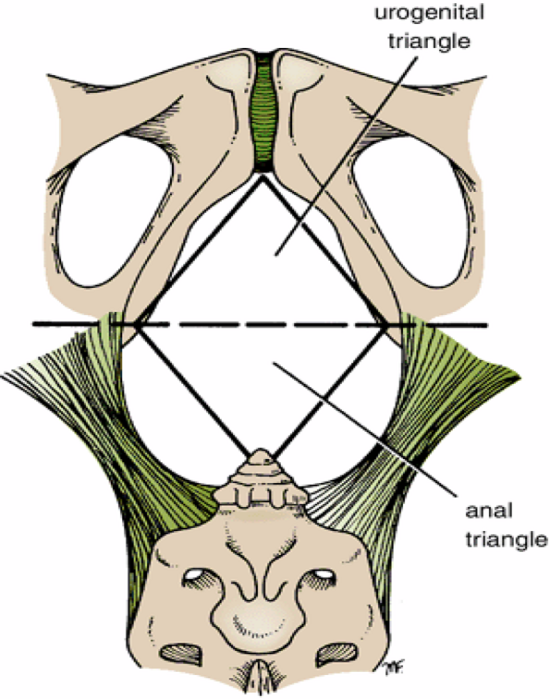 Boundaries:
Anteriorly: Transverse line passing through the 2 ischial tuberosities.
Posteriorly :  coccyx.
Laterally :  ischial tuberosity & sacrotuberous lig.

Contents: 
Lower part of Anal canal
Ano-coccygeal body
Ischiorectal fossa on each side
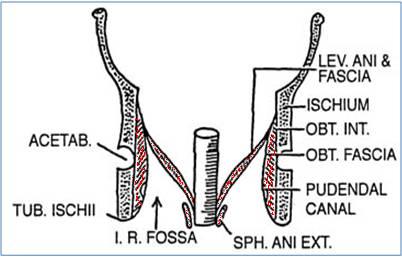 Anal Canal
The most terminal part of the large intestine, it is about 1.5 in. long, descending from the rectal ampulla to the anus. 
Relations (In female):
Anteriorly:  Perineal body, urogenital diaphragm, and lower part of vagina
Posteriorly: Anococcygeal body. 
Laterally: Ischiorectal fossae.
Division: Divided into:
Upper half: derived from hindgut (endoderm) 
Lower half: derived from the proctodeum (ectoderm)
The two parts have different blood supply, nerve supply and lymphatic draiange.
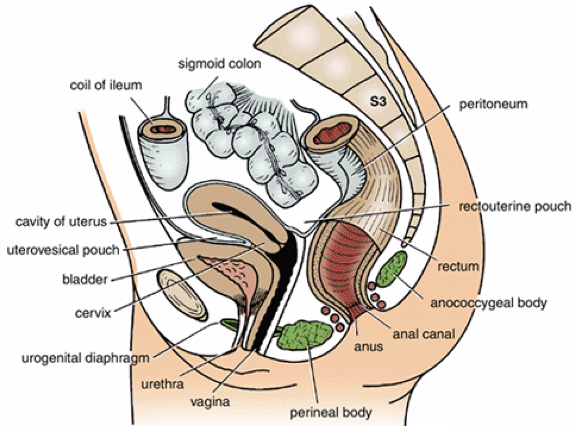 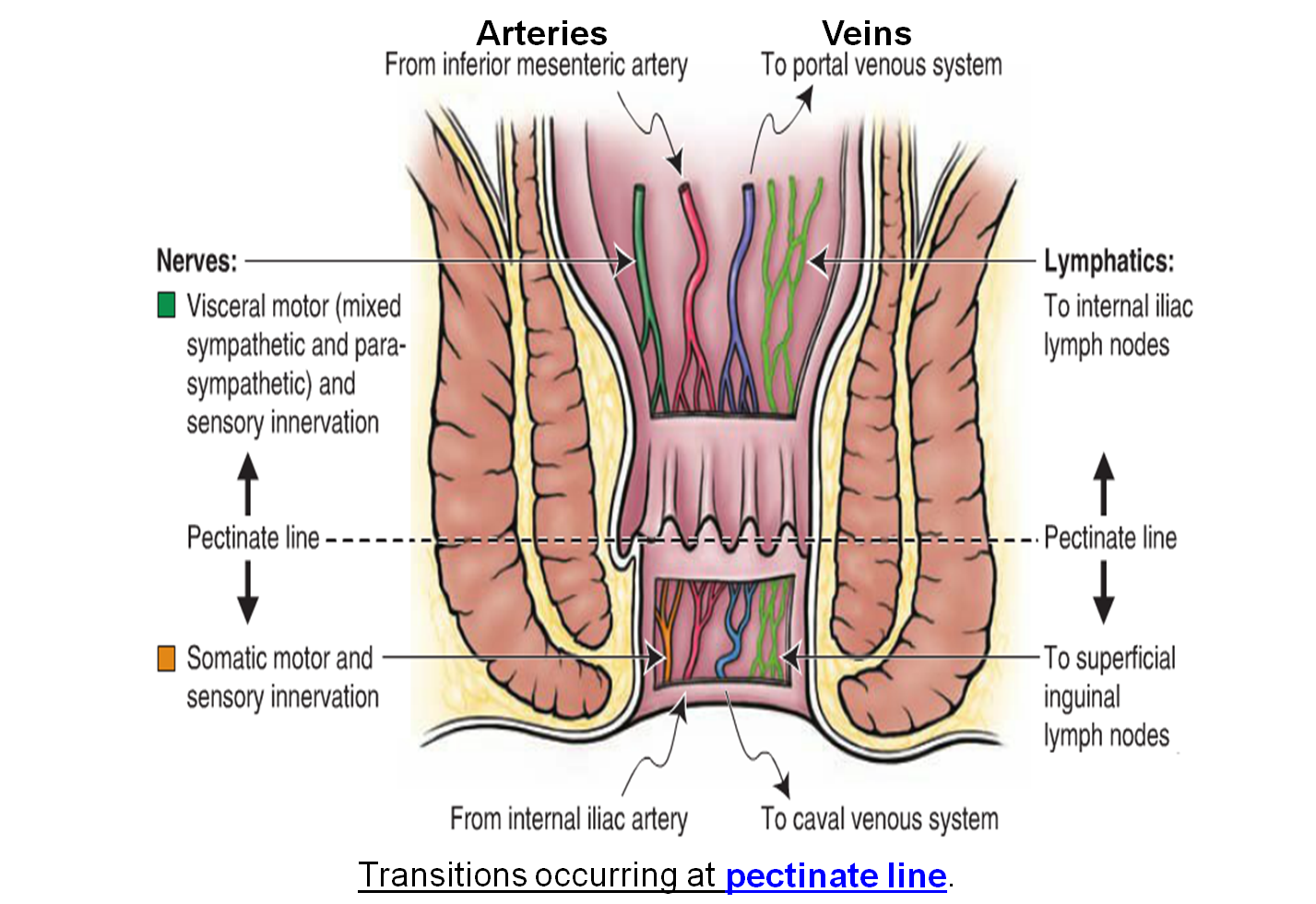 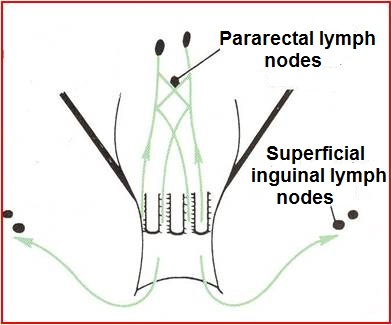 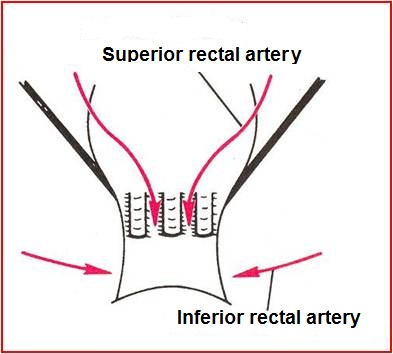 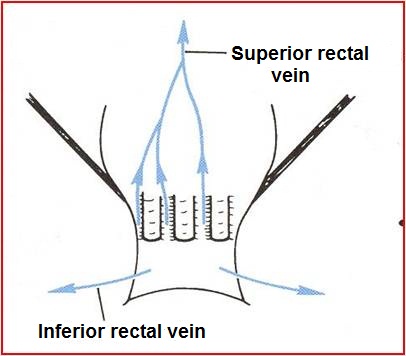 Ischiorectal Fossa
It is a fascial lined wedge-shaped space on each side of the anal canal.
Boundaries:
Base: Skin of the perineum.
Medial wall: Levator ani & anal canal.
Lateral wall: Obturator internus, covered with fascia.
Contents: 
Dense fat. 
Pudendal nerve &  internal pudendal vessels within the pudendal canal
Inferior rectal nerve & vessels crossing the fossa to reach anal canal.
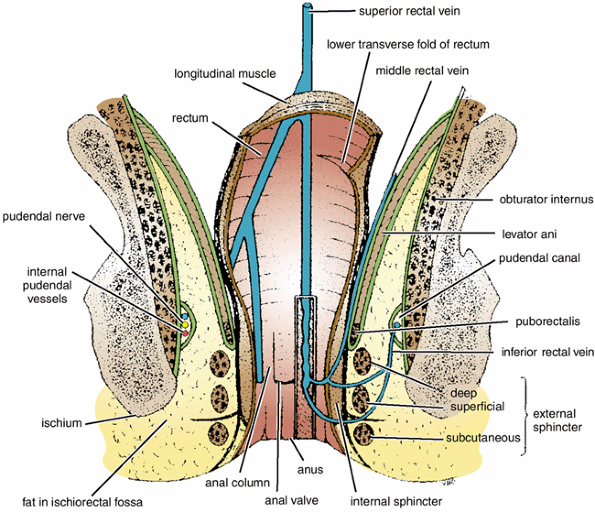 Pudendal Canal
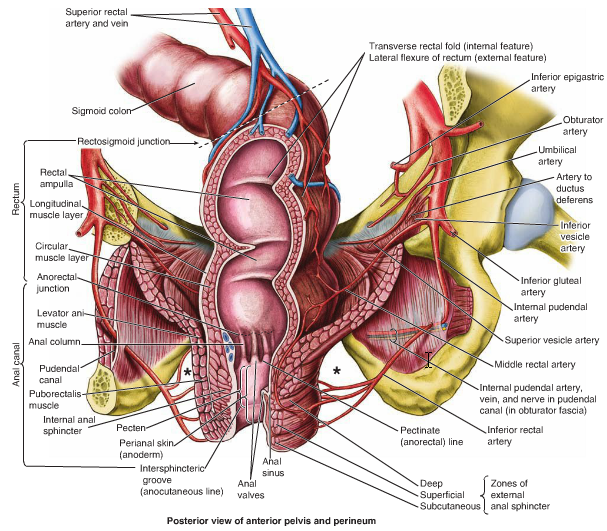 A fascial canal located on the lateral wall of the ischiorectal fossa,  formed by obturator fascia 
Contents:
Pudendal nerve
Internal pudendal vessels
Pudendal Nerve Block & Episiotomy
Pudendal nerve block
It is used in providing analgesia during the second stage of labor and to provide anaesthesia of the perineum in order to create or repair an episiotomy. 
Can be done transvaginally or through perineal approach.
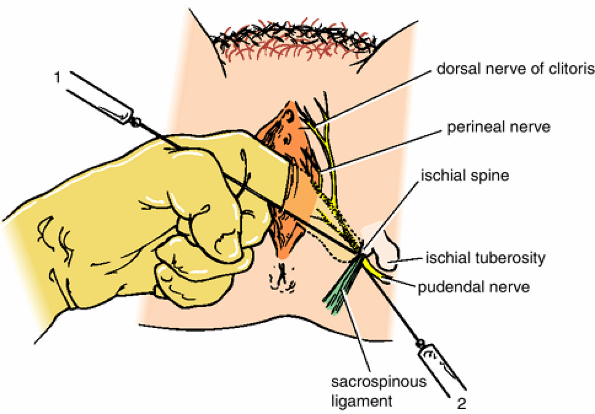 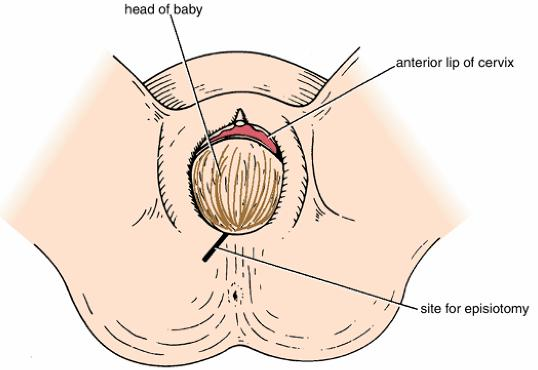 An episiotomy is a surgically planned incision on the perineum and the posterior vaginal wall during second stage of labor to prevent perineal tear.
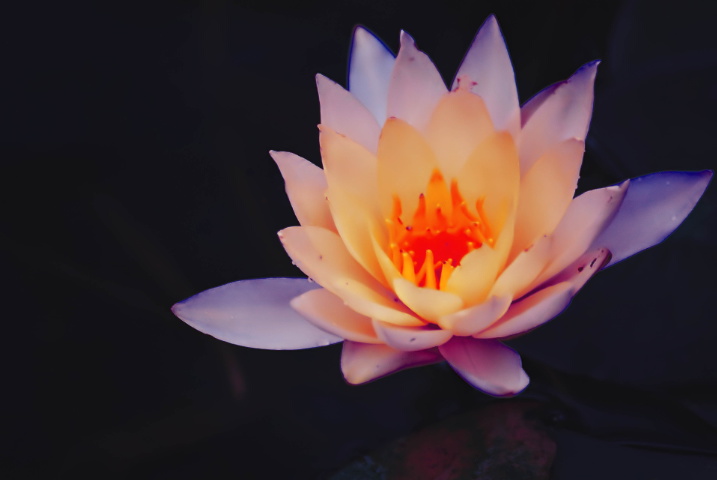 Thank You
       &
Good Luck